Assurance habitation Humongous
Description de la couverture
Intempéries
Incendie, inondation, séisme
Guerre, émeute, intervention policière
Épidémie
Augmentation du nombre de nouveaux clients
Protégez votre maison dès aujourd'hui
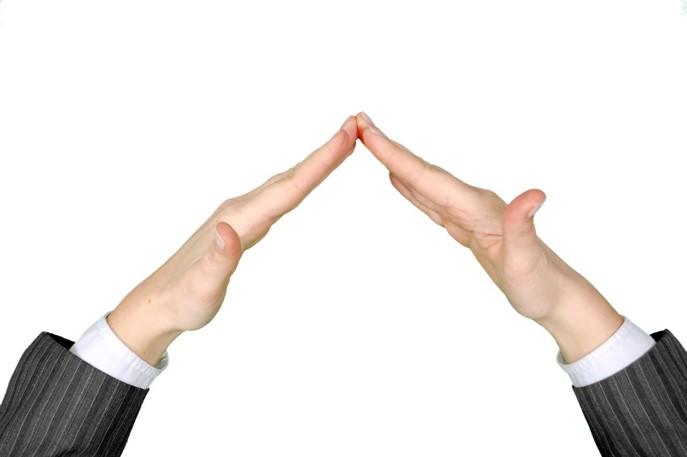 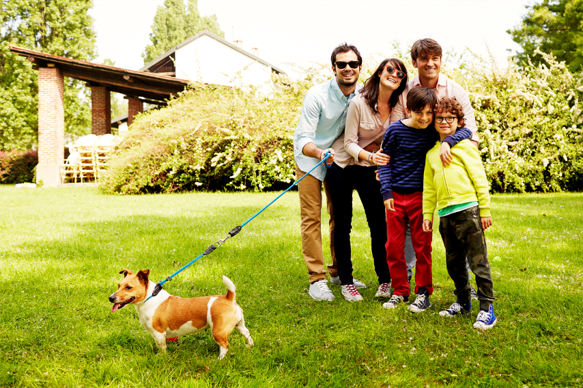